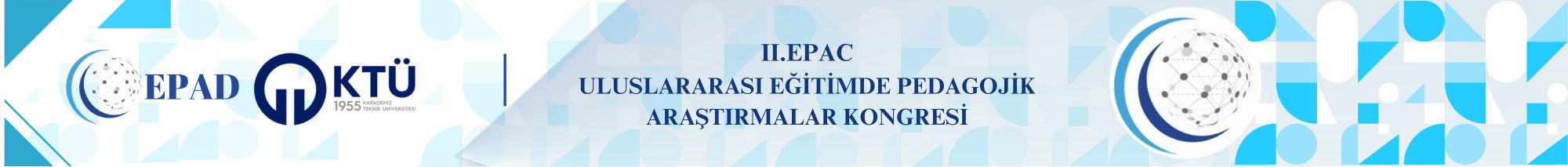 BAŞLIK
Yazar Adı ve Soyadı
Kurum, E-Mail
II. Uluslararası Eğitimde Pedagojik Araştırmalar Kongresi
20-23 Mayıs 2025, Antalya
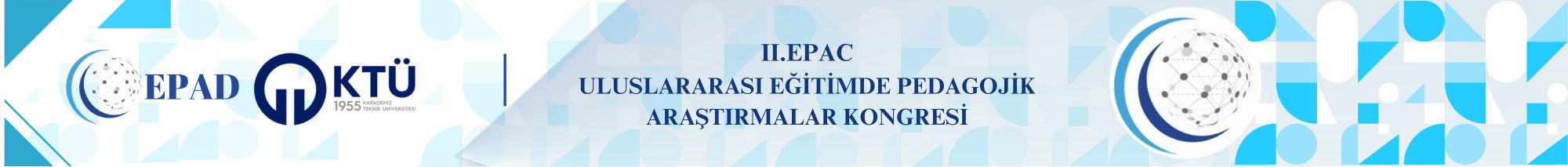 Sunum İçeriği- Giriş- Araştırmanın Amacı- Yöntem- Bulgular- Sonuç ve Öneriler- Kaynaklar
II. Uluslararası Eğitimde Pedagojik Araştırmalar Kongresi
20-23 Mayıs 2025, Antalya
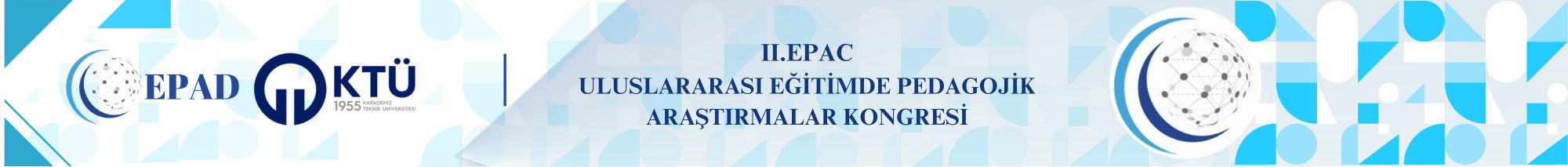 Giriş
Bu kısımda araştırma konusu tanıtılarak dinleyiciler çalışmanın genel çerçevesi sunulur. Konunun neden önemli olduğu ve hangi sorulara cevap arandığı vurgulanır. Araştırmada belirlenen ana sorular veya hipotezler net bir şekilde ifade etmeye çalışılır. Çalışmanın genel amacı ve spesifik hedefleri açıklanarak, araştırmanın beklenen sonuçları da vurgulanmalıdır.  Ayrıca, konuyla ilgili daha önce yapılmış çalışmaları ve literatürü özetleyerek, çalışmanın literatürdeki yerini belirlemeye yardımcı olunması gerekmektedir. Çalışmanın dayandığı teorik temeller ve kavramsal çerçeve tanımlanarak, araştırmanın kapsamı ve sınırlamaları belirtilmelidir.
II. Uluslararası Eğitimde Pedagojik Araştırmalar Kongresi
20-23 Mayıs 2025, Antalya
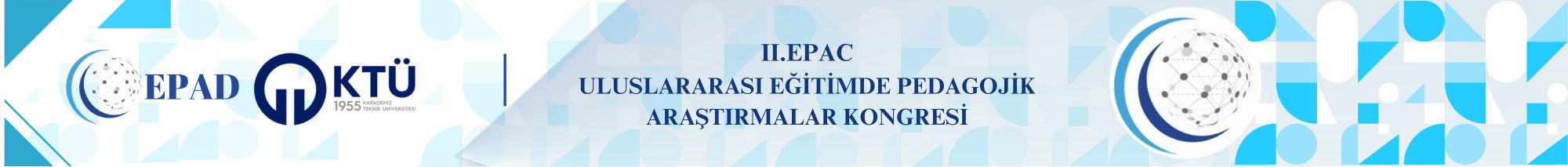 Araştırmanın Amacı
Araştırmanın önemi ve gerekçesi burada sunulmalıdır. Bu çalışmanın amacı, konuyu derinlemesine inceleyerek, bu alandaki hangi bilgi boşluklarını doldurduğu vurgulanmalıdır. Bu bağlamda, araştırmanın spesifik hedefleri bulunmaktadır ayrıntılı şekilde açıklanmalıdır.
II. Uluslararası Eğitimde Pedagojik Araştırmalar Kongresi
20-23 Mayıs 2025, Antalya
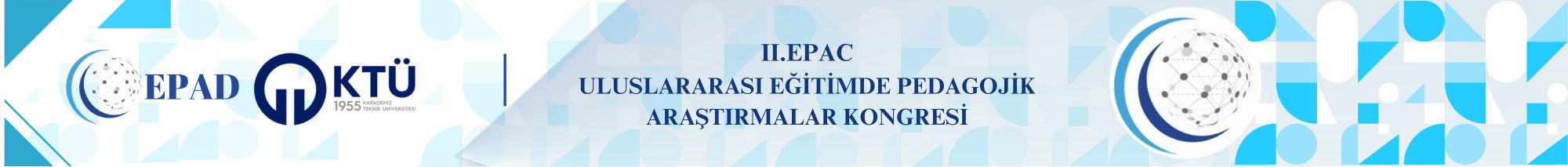 Yöntem
Araştırmanın bu kısmında, çalışmanın nasıl gerçekleştirildiği detaylı bir şekilde açıklanmaktadır. İlk olarak, araştırma tasarımı hakkında bilgi verilir; bu çalışmada kullanılan yöntem (nicel, nitel veya karma yöntem) belirtilir. Daha sonra, örneklem ve katılımcılar hakkında bilgi verilerek, araştırmanın hangi grupta veya katılımcılarda yapıldığı, örneklem büyüklüğü ve katılımcıların nasıl seçildiği açıklanır. Araştırmada kullanılan veri toplama araçları tanıtılarak, bu araçların geçerliliği ve güvenilirliği hakkında bilgi sağlanır. Verilerin nasıl ve ne zaman toplandığı, veri toplama sürecinin aşamaları ayrıntılı bir şekilde açıklanır. Toplanan verilerin nasıl analiz edildiği ve hangi istatistiksel veya nitel analiz yöntemlerinin kullanıldığı belirtilir. Son olarak, araştırmanın etik onayının alınıp alınmadığı, katılımcıların gizliliğinin nasıl korunduğu ve etik kurallara nasıl uyulduğu açıklanır.
II. Uluslararası Eğitimde Pedagojik Araştırmalar Kongresi
20-23 Mayıs 2025, Antalya
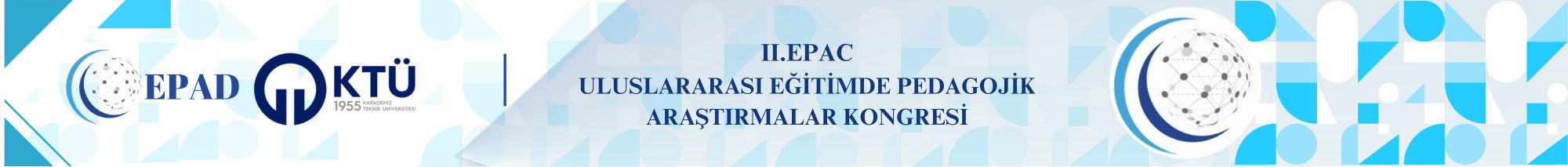 Araştırma Grubu
Araştırma grubu kısmında, araştırmanın gerçekleştirildiği katılımcıların ve örneklemin detayları açıklanmaktadır. Bu bölümde, çalışmanın hangi grupta veya katılımcılarda yapıldığı, örneklem büyüklüğü ve katılımcıların demografik özellikleri (yaş, cinsiyet, eğitim düzeyi gibi) belirtilir. Ayrıca, katılımcıların seçilme kriterleri ve örneklemin nasıl oluşturulduğu detaylandırılır. Araştırma grubu kısmında, katılımcıların araştırmaya gönüllü katılımı ve gizliliklerinin nasıl korunduğu da vurgulanır.
II. Uluslararası Eğitimde Pedagojik Araştırmalar Kongresi
20-23 Mayıs 2025, Antalya
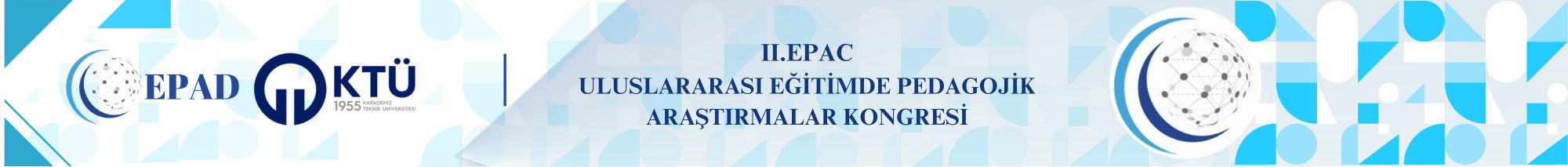 Veri Toplama Süreçleri
Veri toplama süreçleri kısmında, araştırmanın verilerinin nasıl ve ne zaman toplandığı ayrıntılı bir şekilde açıklanmalıdır. Bu bölümde, veri toplama sürecinin aşamaları, kullanılan veri toplama araçları ve yöntemleri detaylandırılır. Verilerin toplandığı ortamlar, katılımcılara yönelik yapılan uygulamalar ve veri toplama süreçlerinin düzenlenmesi gibi unsurlar ele alınır. Ayrıca, veri toplama sürecinde karşılaşılan zorluklar ve bu zorlukların nasıl aşıldığına dair bilgiler de verilir.
II. Uluslararası Eğitimde Pedagojik Araştırmalar Kongresi
20-23 Mayıs 2025, Antalya
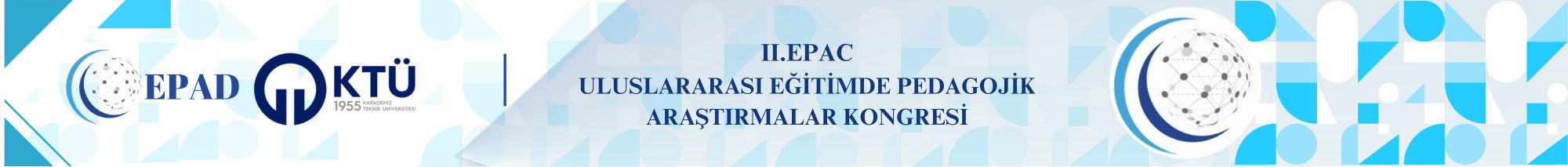 Veri Toplama Aracı
Bu  kısımda  veri toplama sürecinde
 kullanılan ölçme [anketler/görüşmeler/gözlemler gibi] araçlardan bahsedilir.
II. Uluslararası Eğitimde Pedagojik Araştırmalar Kongresi
20-23 Mayıs 2025, Antalya
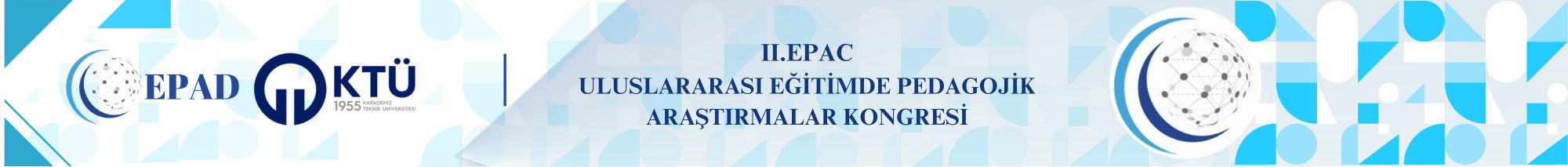 Veri Analizi
Veri analizi kısmında, toplanan verilerin nasıl işlendiği ve değerlendirildiği detaylı bir şekilde açıklanır. Bu bölümde, kullanılan analiz yöntemleri ve teknikleri belirtilir. Çalışmada hangi istatistiksel yöntemlerin veya nitel analiz tekniklerinin kullanıldığı, verilerin nasıl kodlandığı, kategorize edildiği ve yorumlandığı açıklanır. Ayrıca, veri analizinin hangi yazılımlar veya araçlar kullanılarak gerçekleştirildiği de belirtilir. Araştırmanın bulgularını desteklemek için kullanılan istatistiksel testler, analiz süreçleri ve elde edilen sonuçların nasıl değerlendirildiği bu kısımda detaylandırılır. Veri analizi bölümünde, analiz sonuçlarının araştırmanın amaç ve hipotezleri ile nasıl ilişkilendirildiği de vurgulanır.
II. Uluslararası Eğitimde Pedagojik Araştırmalar Kongresi
20-23 Mayıs 2025, Antalya
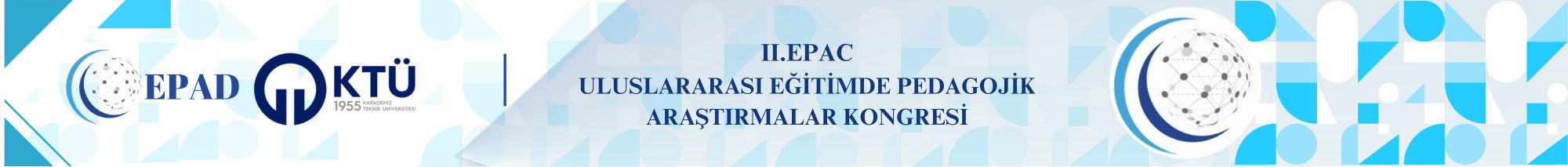 Bulgular
Bulgular kısmında, araştırmada elde edilen sonuçlar ve verilerin analizi sonucunda ortaya çıkan önemli bulgular detaylı bir şekilde sunulur. Bu bölümde, araştırma soruları veya hipotezler doğrultusunda elde edilen veriler sistematik bir şekilde ele alınır ve analiz sonuçları okuyuculara sunulur. Verilerin sunumu, grafikler, tablolar ve istatistiksel analizler ile desteklenir. Ayrıca, bulguların araştırmanın amaç ve hipotezleri ile nasıl uyumlu olduğu ve bu bulguların ne anlama geldiği açıklanır. Bulgular kısmında, elde edilen sonuçların literatürdeki diğer çalışmalarla karşılaştırılması ve araştırmanın alana katkısının vurgulanması da önemlidir.
II. Uluslararası Eğitimde Pedagojik Araştırmalar Kongresi
20-23 Mayıs 2025, Antalya
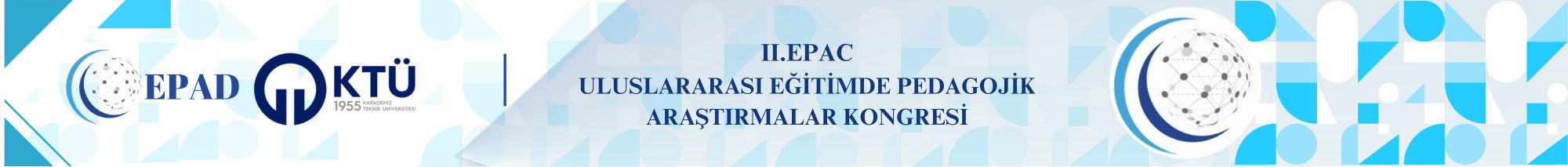 Sonuç ve Öneriler
Bulgulara dayanarak, araştırmanın amacına ulaşma durumu detaylandırılır.
Gelecekteki araştırmalara ilişkin önerilerde bulunulur.
 dikkate alınması önerilmektedir.
II. Uluslararası Eğitimde Pedagojik Araştırmalar Kongresi
20-23 Mayıs 2025, Antalya
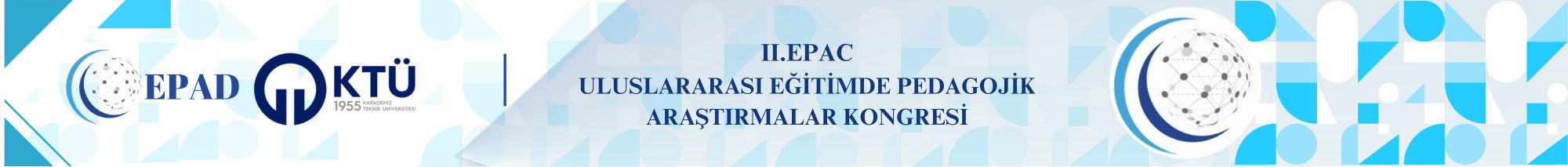 Kaynaklar
APA7 stiline uygun olarak kullanılan kaynaklar burada verilir.
II. Uluslararası Eğitimde Pedagojik Araştırmalar Kongresi
20-23 Mayıs 2025, Antalya